GRUPO 10
- OSVALDO PRATES
JESSICA BÁEZ
DIANA BURGOS
HUGO VERGARA
SANDRA MEDINA
MARIA LIZ VERA
USO DE LA BARRA    Y EL ASTERISCO
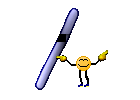 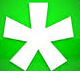 LA BARRA
Signo ortográfico auxiliar
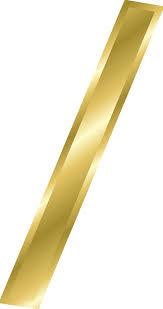 La barra propiamente dicha consiste en una línea diagonal que se traza de arriba abajo y de derecha a izquierda
a) Sustituye a una preposición en expresiones como: 
- 120 km/h [= kilómetros por hora] 
- Real Decreto Legislativo 1/1995 de 24 de marzo [= primer decreto de 1995]. 
- Salario bruto 1800 euros/mes [= euros al mes]. 
En este uso se escribe sin separación alguna de los signos gráficos que une.

b) Colocada entre dos palabras, o entre una palabra y un morfema, indica la existencia de dos o más opciones posibles. 
En este caso tampoco se escribe entre espacios y puede sustituirse por paréntesis: El/los día/s pasado/s; Querido/a amigo/a.

c) Forma parte de algunas abreviaturas:
 c/ (por calle), c/c (por cuenta corriente).
USOS:
d) Se utiliza para separar la mención de día, mes y año en la expresión numérica de las fechas: 15/2/2000, para lo que también pueden emplearse guiones o puntos.

e) En obras lingüísticas, la representación de los fonemas y las transcripciones fonológicas se encierran entre barras: el fonema /s/, /klábe/. 
Para las transcripciones fonéticas se usan los corchetes.

f) También se emplea para separar los versos en los textos poéticos que se reproducen en línea seguida. 
En este caso, la barra se escribe entre espacios: «¡Si después de las alas de los pájaros, / no sobrevive el pájaro parado! / ¡Más valdría, en verdad, / que se lo coman todo y acabemos!» 

g) En las transcripciones de portadas de textos antiguos, señala un cambio de línea en el original, y también se escribe entre espacios: 
QVINTA / PARTE DE FLOR / DE ROMANCES NVE / uos, nunca hasta agora impressos.
USOS:
h) En obras de ortografía, se utiliza para marcar el final de renglón cuando se deben hacer indicaciones sobre la división correcta de palabras, o sobre la conveniencia o no de separar determinadas palabras o elementos:
Las abreviaturas compuestas de más de un elemento no podrán separarse en líneas diferentes; así, será incorrecto separar S. / M. por Su Majestad.

i) En matemáticas significa ‘dividido por’, tanto en las divisiones —uso en que equivale al símbolo ÷ o a los dos puntos: 15/3.
Como en los quebrados o fracciones —uso en que equivale a la raya horizontal con la que también se representa este tipo de números: 3/4 
La barra debe escribirse pegada a los números.

j) En informática, se emplea para separar las distintas páginas jerarquizadas de una dirección electrónica: http://www.rae.es/nivel1/adiccio.htm
USOS:
Barra doble (//). 
a) Para señalar el cambio de estrofa en los textos poéticos que se reproducen en línea seguida. «¡Más valdría, en verdad, / que se lo coman todo y acabemos! // ¡Haber nacido para vivir de nuestra muerte!» 
b) Para indicar el cambio de párrafo o el cambio de página en las ediciones de textos antiguos que ofrecen información sobre la disposición formal del original. correspondiente: [...] honrras e faziendas //35 destruyen los que a sabiendas fazen pies de los costados. 
c) En informática, separa la sigla del protocolo de comunicación de la dirección electrónica: http://www.rae.es.
OTROS TIPOS DE BARRA:
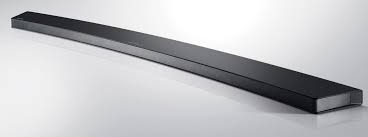 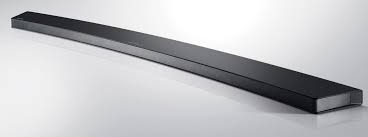 Doble barra vertical (||). 
a) En diccionarios y otras obras de carácter lexicográfico, para separar los distintos significados o acepciones de las palabras o expresiones que se definen.
b) En la edición de textos poéticos, para señalar la cesura o pausa interior del verso determinada por el ritmo: «De los sos ojos || tan fuertemientre llorando» (Cid [Esp. c1140]).
c) En obras lingüísticas, para marcar la existencia de una pausa mayor dentro de un texto: Pedro se levantó temprano. || Antes de salir, | se dio una ducha rápida.
Barra vertical (|). 
a) En obras sobre versificación clásica, separa los distintos pies métricos que componen los versos.
b) En obras lingüísticas, marca la existencia de una pausa menor dentro de un enunciado: Hay excepciones en eso | como en todo.
Barra inversa (\).
Se usa en algunos sistemas operativos para separar los nombres de los diferentes directorios o carpetas jerarquizados: c:\consulta\acento\tilde.doc.
OTROS TIPOS DE BARRA:
EL ASTERISCO
Signo ortográfico auxiliar
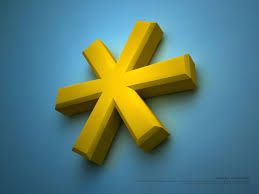 forma de estrella (*), se coloca en la parte superior del renglón.
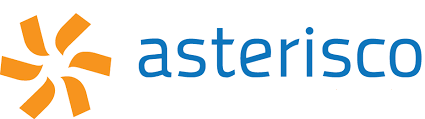 REGLAS DE USO:
a) Como signo de llamada para notas al margen o a pie de página (los asteriscos de llamada pueden escribirse también encerrados entre paréntesis, aunque hoy es raro):
Beethoven* compuso una única ópera, titulada fidelio**.
* Bonn, 1770-viena, 1827. 
** Estrenada en Viena en 1805, durante la ocupación francesa de la ciudad.
Dado el efecto antiestético que puede producir la acumulación de asteriscos en una misma página, cuando haya necesidad de hacer varias llamadas, lo más recomendable es utilizar números arábigos.
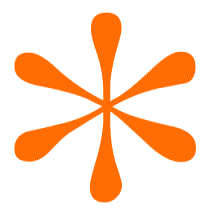 REGLAS DE USO:
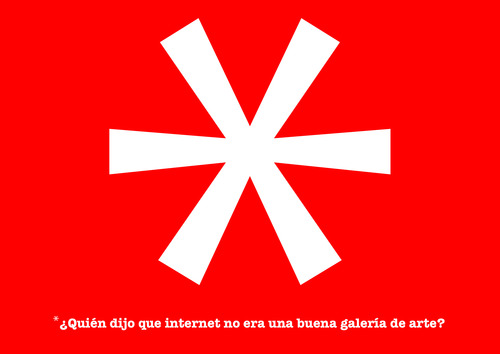 b) En obras de gramática, se utiliza para indicar que una determinada construcción es «agramatical», es decir, imposible, por incumplir alguna de las reglas del sistema de la lengua: *sus estos ojos; *quiero que yo vaya a parís.

c) En informaciones o comentarios etimológicos, sirve para indicar, antepuesto a una voz, que se trata de un vocablo hipotético, fruto de una reconstrucción, cuya existencia se supone aunque no se haya documentado por escrito: *bava, *appariculare.
gracias por su atención!!!